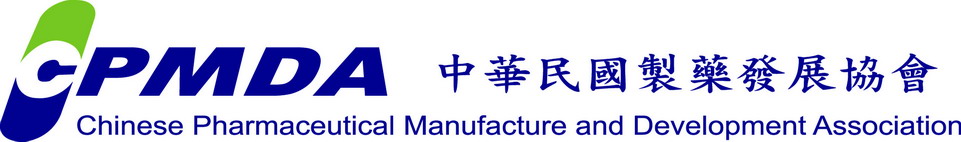 11月北京行欲商業會談之品種
Products for business meeting
※備註：上表為一對一業務商談用。